How can we innovate?
PGCert | 10 February 2023 | Microteach | Louise Stuart Trainor
Innovation Theories
What is Innovation? (noun)
“An innovation is an idea, practice, or object that is perceived as new.”

Rogers, 2003
Microteach 10.02.23 LST
2
Future Scenario Planning
Jim Dator’s 4 Futures/Archetypes
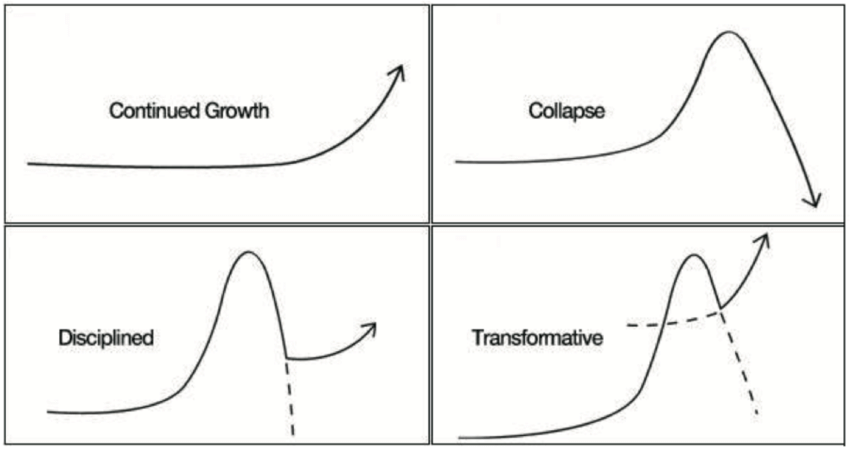 Microteach 10.02.23 LST
3
Future Scenario Planning
Jim Dator’s 4 Futures/Archetypes
Dator’s Four Futures represent four different future contexts
Growth: a future in which “progress” has continued 
Collapse: a future in which society as we know it has come apart 
Discipline: a future in which order is deliberately coordinated or imposed 
Transformation: a future in which a profound historical evolution has occurred
(Dator, 2019)
Microteach 10.02.23 LST
4
Creative Game
The Thing from the Future
Arc is the type of future and a time frame (Dator’s four futures framework)
Terrain is the context for the object, either a physical location or a domain of human activity
Object is the category of ‘future thing’ for which you will generate a description 
Mood is how it feels to interact with that thing
(Candy, 2018)
Microteach 10.02.23 LST
5
Creative Game
Activity: The Thing from the Future
Imagine a creative story/product/scenario/service based on your three cards + object – make it as wild, strange and funny as possible! 
Write it in words or draw something
Share with the group
Microteach 10.02.23 LST
6
Creative Game
Activity: The Thing from the Future
A creative prompt challenges us to imagine products and services in the future
An example using the following four cards: a continued growth (A) trajectory in the next decade, the context is a zoo (T), the product is a beverage (O) that imparts a sense of disgust (M). 
In response one player proposed a product called ZooShooters, a hypothetical product from animal rights activist group PETA. This drink, when imbibed, gives one the experience of the suffering of a caged animal.
Microteach 10.02.23 LST
7
Innovation Theories
Disruptive Innovation
“Disruption” describes a process whereby a smaller company with fewer resources is able to successfully challenge established incumbent businesses (with sizeable share of the market).
Disruption theory differentiates disruptive innovations from what are called “sustaining innovations.” The latter make good products better in the eyes of an incumbent’s existing customers: the fifth blade in a razor, the clearer TV picture, better mobile phone reception.
     Christensen, C.M., Raynor, M. and McDonald, R. (2015)
Microteach 10.02.23 LST
8
Innovation Theories
Disruptive Innovation
Is your innovation:

disruptive : challenges existing norms
                               OR
sustaining : makes good products or services better
Microteach 10.02.23 LST
9
Essential Information
References
Rogers, E.M. (2003) Diffusion of Innovations. New York: Free Press.
Dator, J. (2009). Alternative futures at the Manoa School. Journal of Futures Studies, 14(2), 1–18. 
Candy, S. (2018) Transforming the Future: Anticipation in the 21st Century. Routledge. Chapter 6. https://www.taylorfrancis.com/chapters/oa-edit/10.4324/9781351048002-7/gaming-futures-literacy-stuart-candy
Christensen, C.M., Raynor, M. and McDonald, R. (2015) ‘What is disruptive innovation?’, Harvard Business Review, 93(12), pp. 44–53.
Microteach 10.02.23 LST
10